Naša škola
„Vzdelávame s láskou a zodpovednosťou“
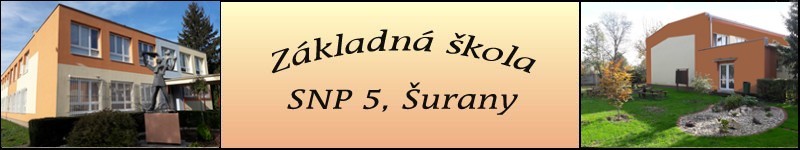 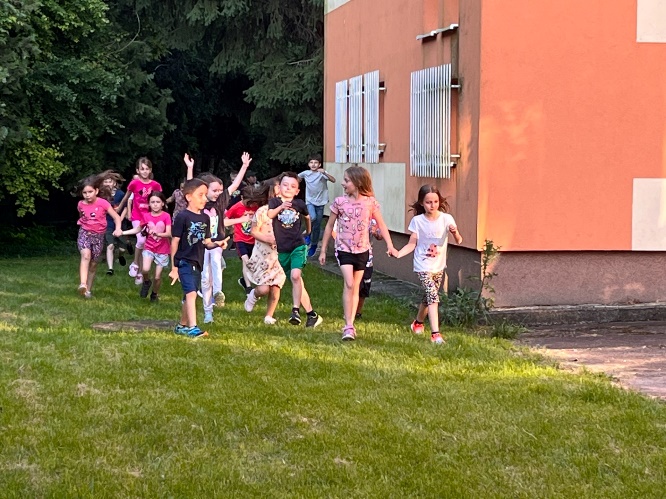 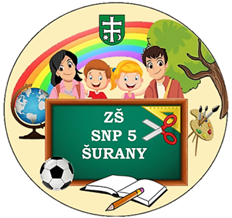 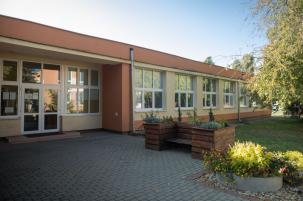 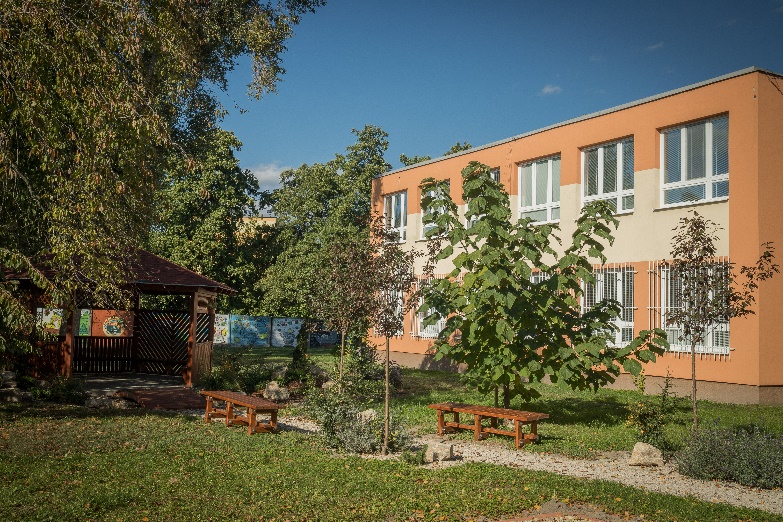 Riaditeľka školy: Mgr. Monika Keméňová
Zástupca riad. školy: Ing. Patrik Ballai
Zástupkyňa riad. školy: Mgr. Martina Lendelová
035/650 09 25
zs.surany.snp@pobox.sk
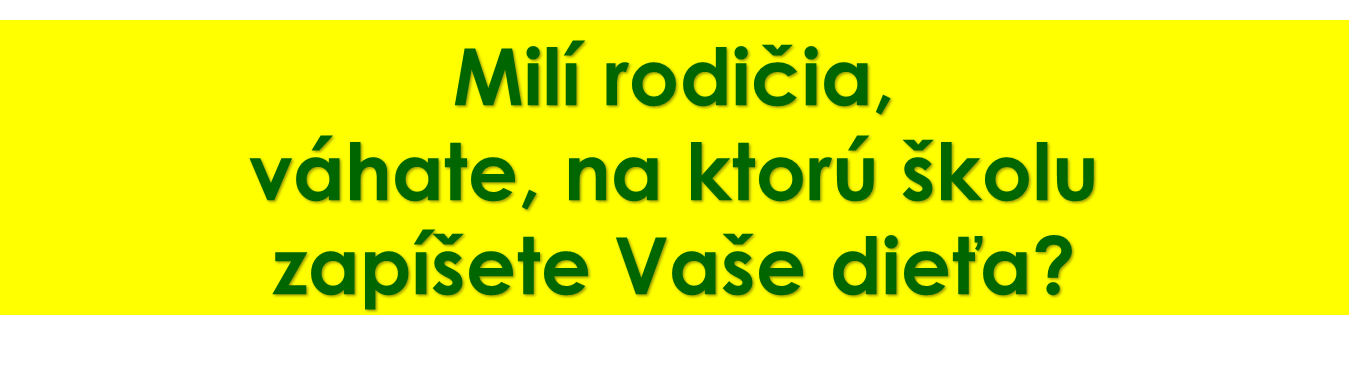 Naša základná škola dokáže Vašim deťom poskytnúť rozvoj individuálneho osobnostného potenciálu, pevné a bezpečné zázemie, profesionálny, ľudský a láskavý prístup pedagógov, individuálny prístup k žiakom rešpektujúci osobnosť každého žiaka, priaznivé podmienky pre slobodný, tvorivý a prirodzený prejav.
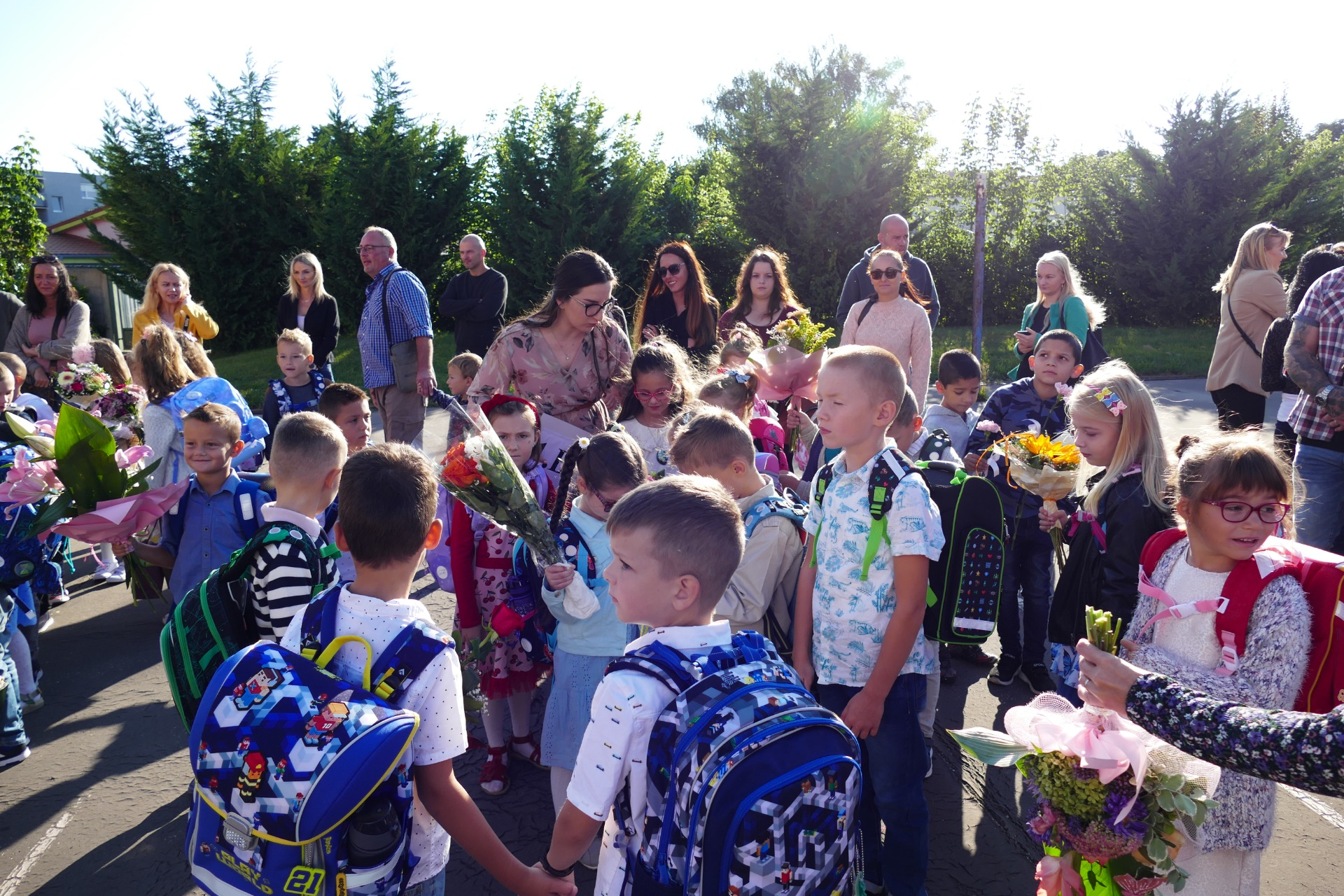 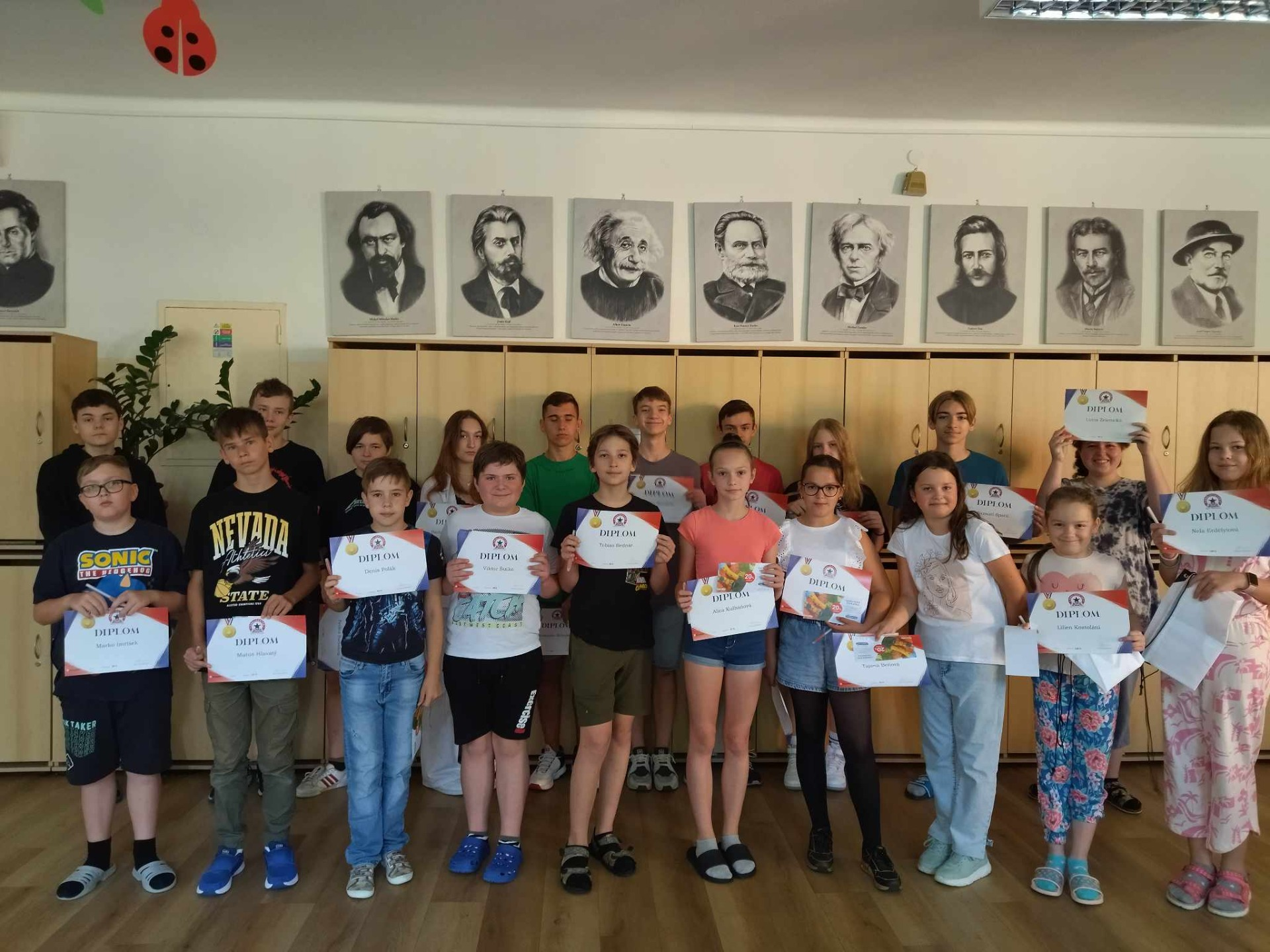 Našou hlavnou devízou je, že žiaci našej školy prichádzajú na stredné školy výborne pripravení, majú vybudované pevné vzdelávacie návyky, ktoré dokážu ďalej rozvíjať.
Dokážeme sa o Vaše dieťa počas celého dňa profesionálne a spoľahlivo postarať a zabezpečiť preň:
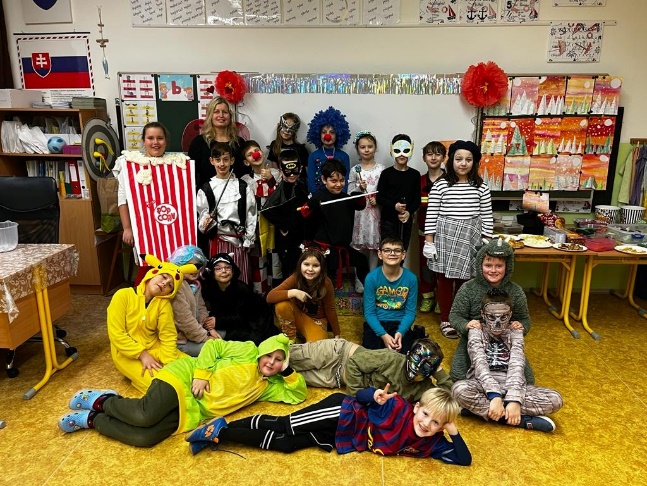 od 6:30 hod. ranný ŠKD (družina), 
kvalitný výchovno-vzdelávací proces,
chutné  a zdravé stravovanie v školskej jedálni, 
poobedný ŠKD do 16:30 hod. s rôznorodými aktivitami,
bohatú krúžkovú činnosť, 
bezpečný priestor pre individuálny rozvoj a mimoškolské aktivity.
Kvalitné vzdelanie je cesta
 k budúcim úspechom
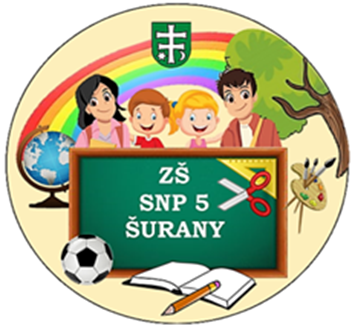 Zápis do 1. ročníka
TERMÍN ZÁPISU DO 1. ROČNÍKA podľa Všeobecného záväzného nariadenia mesta Šurany   
bude v dňoch
8. A 9. APRÍLA 2024 ( PONDELOK, UTOROK)                                     OD 14:00 – 17:00 HOD.

VÁŽENÍ RODIČIA PREDŠKOLÁKOV!

MÁTE JEDINEČNÚ MOŽNOSŤ   UŽ TERAZ   VYUŽIŤ ZÁPIS SVOJHO DIEŤAŤA DO 1. ROČNÍKA NAŠEJ ŠKOLY prostredníctvom elektronickej prihlášky a rezerváciu termínu, ktorú nájdete na webovej stránke našej školy.
www.snpsu.edupage.org
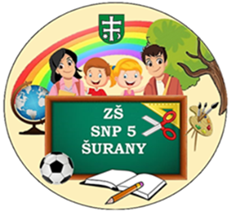 Čo môžeme  Vašim deťom ponúknuť?
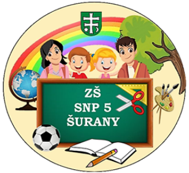 Modernú, zrekonštruovanú školu, príjemné, bezpečné a zdravé  prostredie,  rozľahlý školský areál s ihriskami a oddychovými zónami,
moderný  a atraktívny vzdelávací program, kvalitné vzdelanie, alternatívne vyučovacie postupy, 
profesionálny, zanietený, flexibilný a kreatívny pedagogický kolektív, učiteľov, ktorým záleží na vzdelaní a bezpečnosti Vašich detí, učiteľov, ktorí majú chuť s nimi pracovať, rozvíjať ich a majú odvahu skúšať nové veci,
postupne budujeme školský podporný tým,
možnosť študovať anglický jazyk od 1. ročníka, v prípade záujmu nemecký jazyk alebo konverzáciu v anglickom jazyku od 7. ročníka,
jazykové vyučovanie prostredníctvom modernej metódy CLIL zameranej na výučbu cudzích  jazykov aj na iných vyučovacích predmetoch,
moderné učebne a triedy  vybavené interaktívnymi tabuľami, notebookmi, dataprojektormi, vizualizérmi, tabletmi a modernou IKT technikou, nové  interaktívne dotykové monitory, internet vo všetkých triedach,  
novo zrekonštruovanú a špičkovo vybavenú počítačovú učebňu,
špeciálne učebne pre jazyky, chémiu, fyziku, informatiku, techniku, varenie, IKT učebne, novozriadenú učebňu – dielňa,
vynovený interiér školy: nový nábytok vo všetkých triedach, nové toalety, nové skrinky  a nové podlahy vo všetkých pavilónoch,
školskú knižnicu a novú relaxačnú triedu, posilňovňu, špeciálnu učebňu v prírode, 
zrekonštruovaný školský bufet s letnou terasou,
kompletne zrekonštruovaný pavilón pre najmenších žiakov a školský klub detí chránený elektronickým vrátnikom,
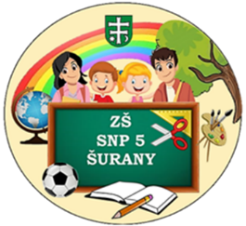 dlhodobú tradíciu v športovej činnosti, vynikajúcu úspešnosť v realizácii projektov, kultúrnych programov a vystúpení,
pravidelné aktivity pre našich žiakov a rodičov: Európsky deň rodiny a školy, školskú akadémiu, prezentácie ročníkových projektov, výlety za snehom, návštevy divadelných predstavení...,
každoročné aktivity pre žiakov: lyžiarsky kurz, plavecký kurz, školu v prírode, exkurzie, návštevy, Deň otvorených dverí pre budúcich prvákov, návštevy divadelných a filmových predstavení..., 
dosahujeme tradične výborné výsledky v celoslovenskom Testovaní 9,  v predmetových olympiádach a súťažiach,
žiacky parlament, školský časopis, žiacke rozhlasové vysielanie, galériu najúspešnejších žiakov, školského výchovného poradcu.
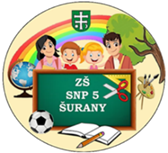 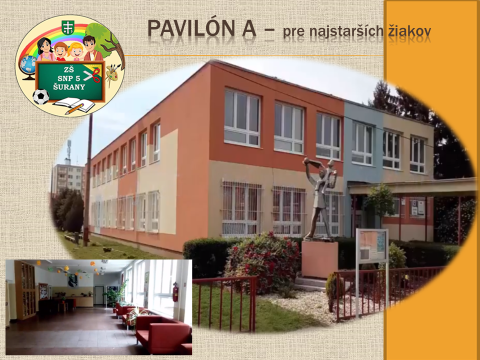 Tu sa učíme
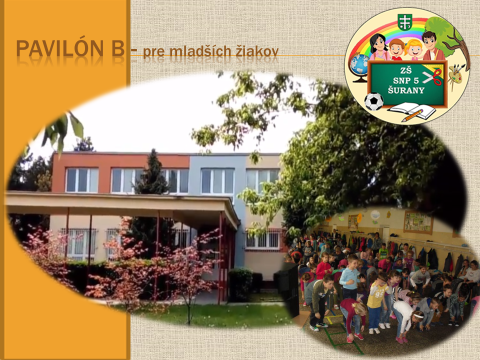 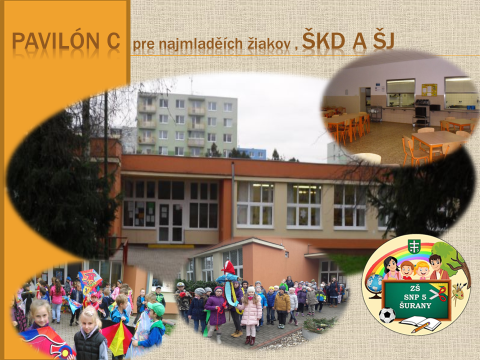 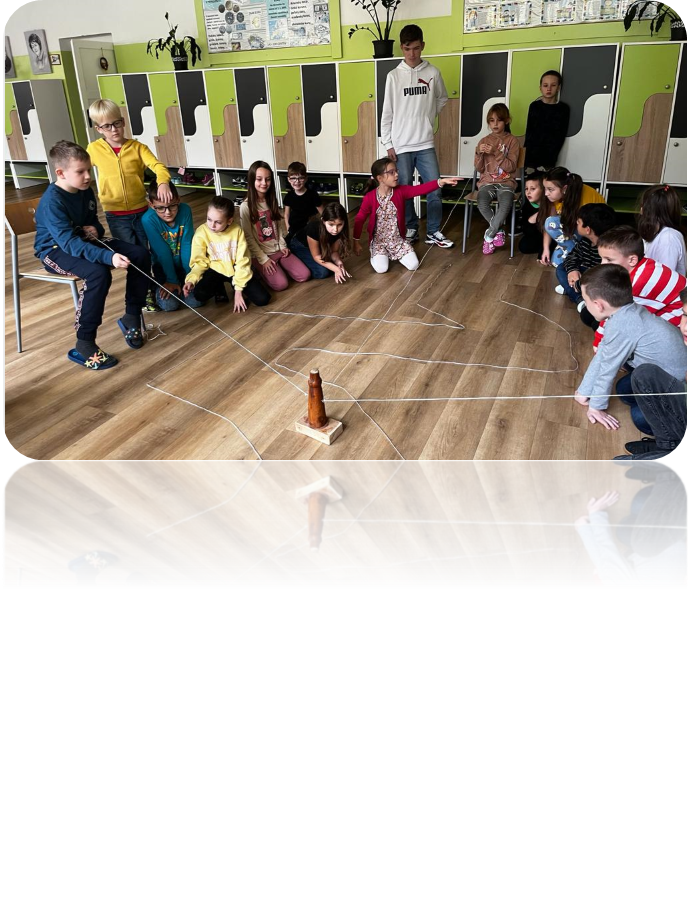 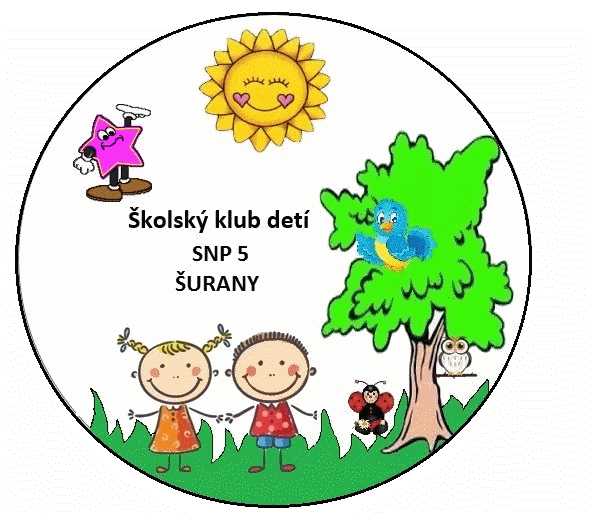 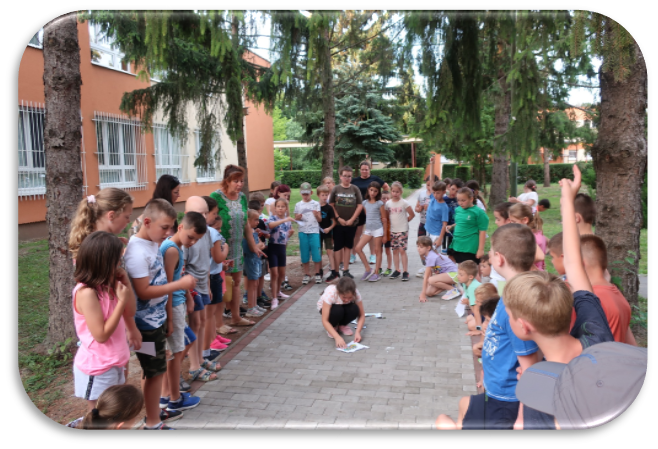 V našej škole je príjemne a veselo
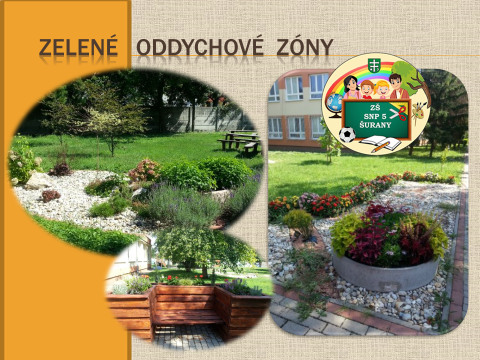 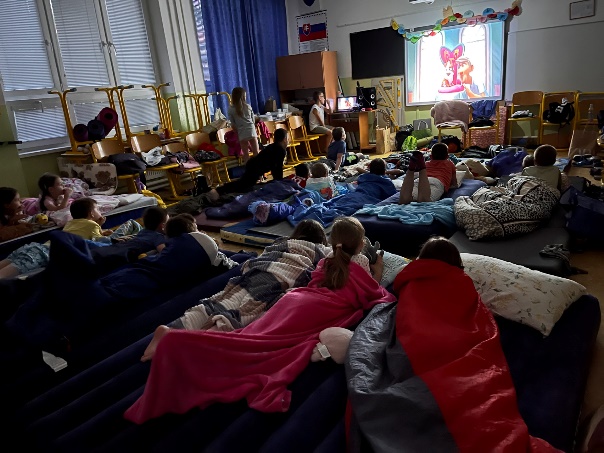 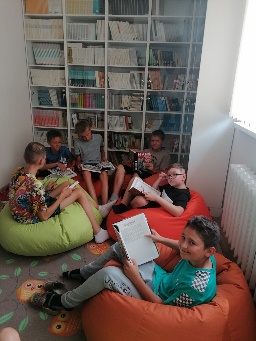 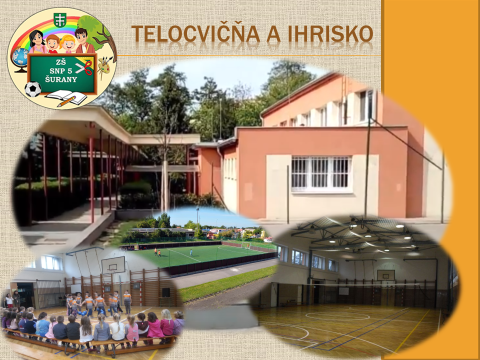 Tu  športujeme    a  zabávame  sa
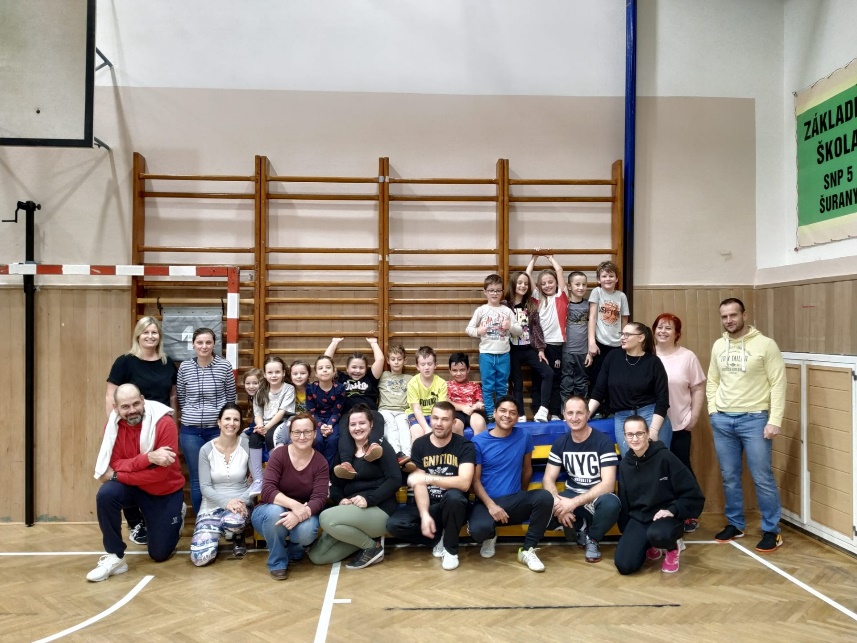 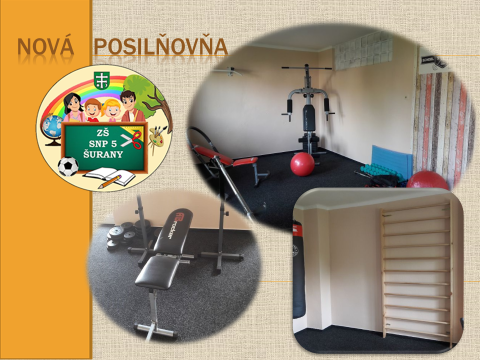 Toto je náš Školský klub detí - ŠKD
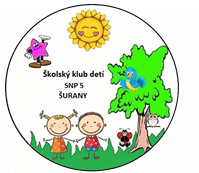 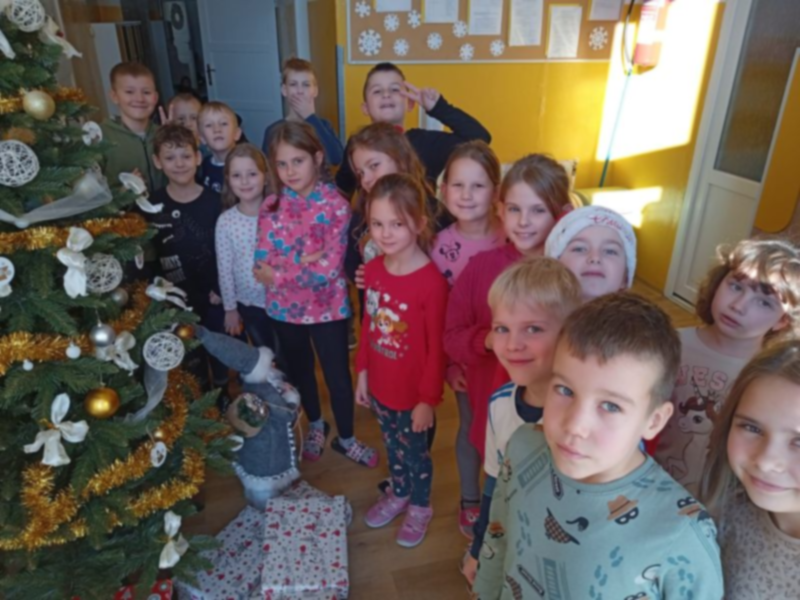 Pasovanie do ŠKD
Vianoce
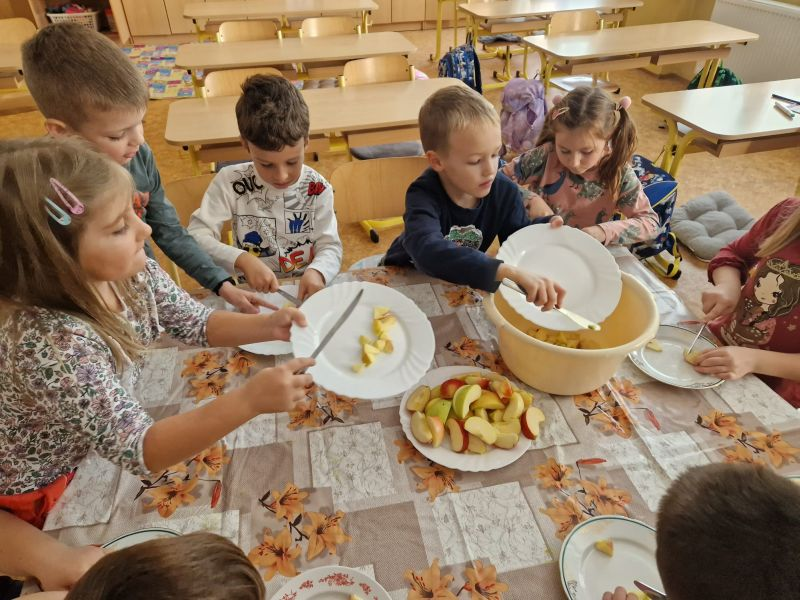 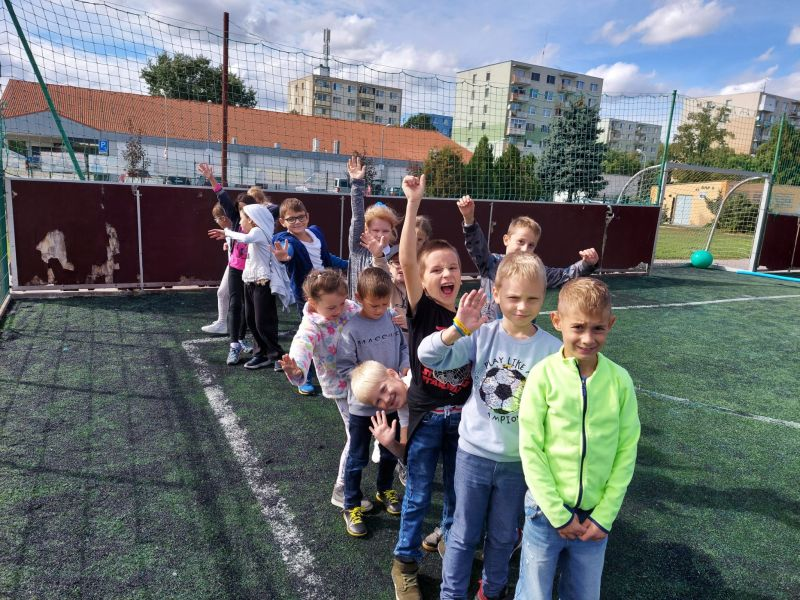 Šarkaniáda
Deň bez sladkostí
Beháme, skáčeme
Našu školu neustále modernizujeme...
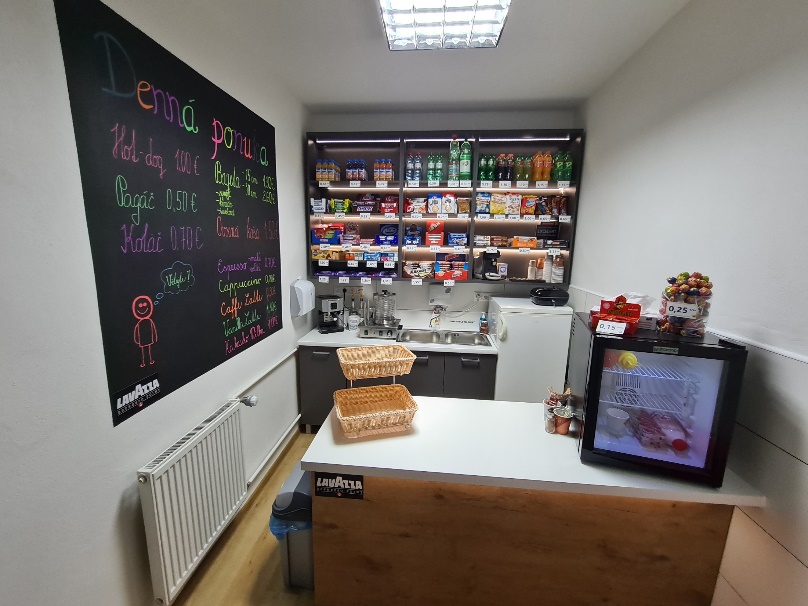 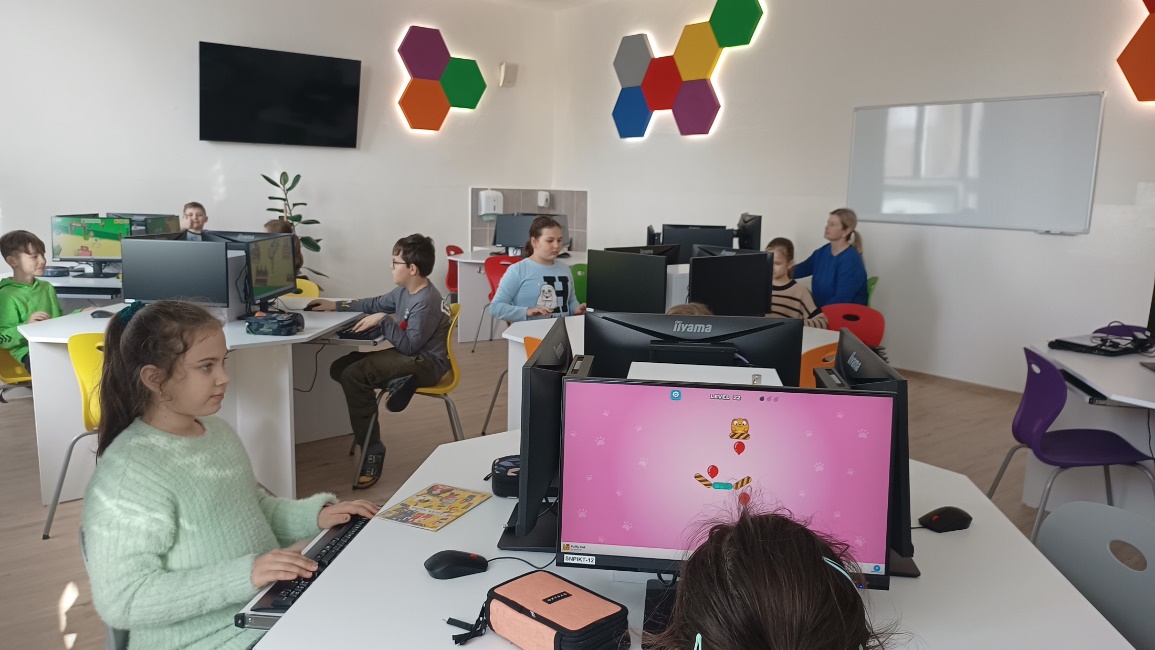 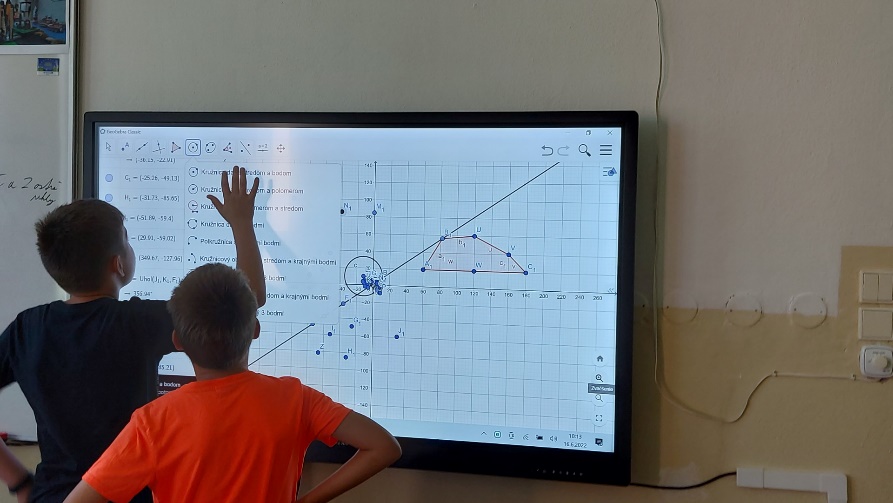 Školský bufet
Nová počítačová učebňa
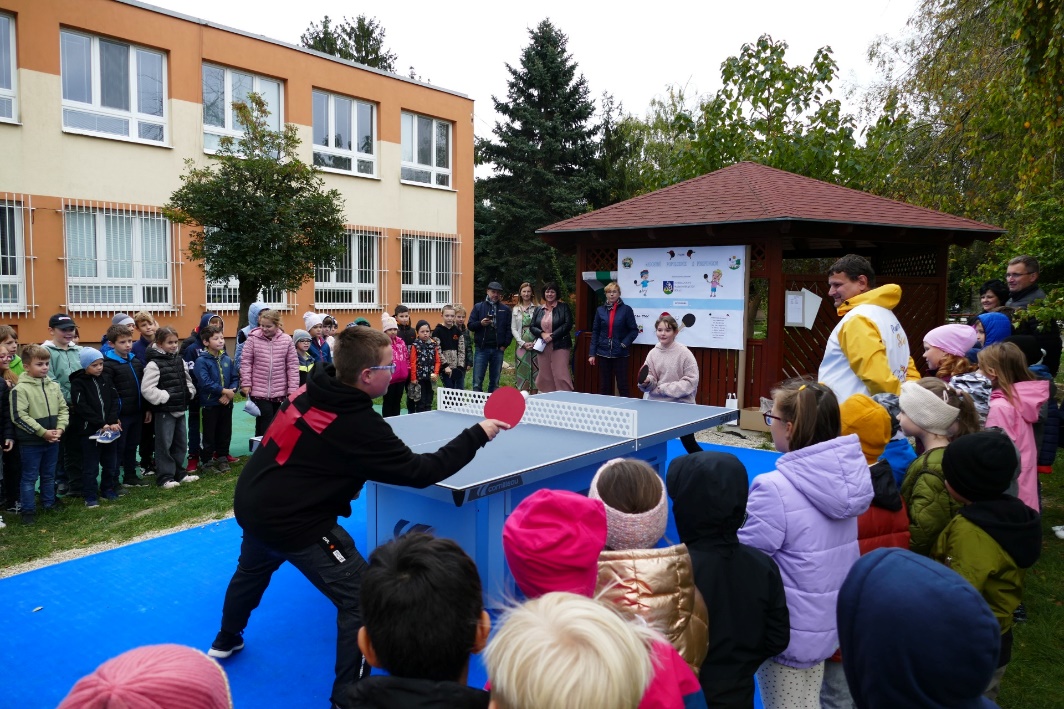 Dotykové smart monitory
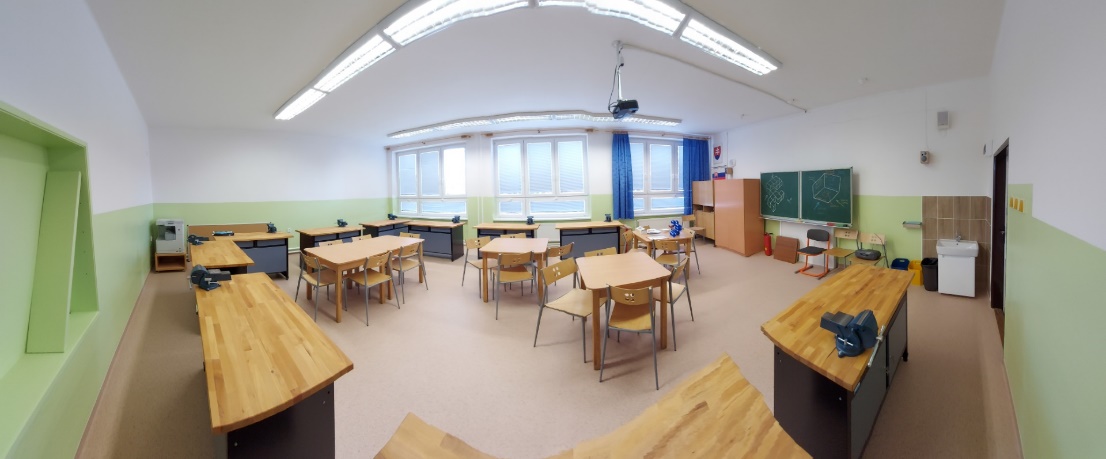 Dielňa
Outdoor pinpong